Preparation for Competitive Coding
Manan Sheth
Why is it important?
No matter in which tech companies you go, they will ALWAYS have a technical round!
Is it difficult?
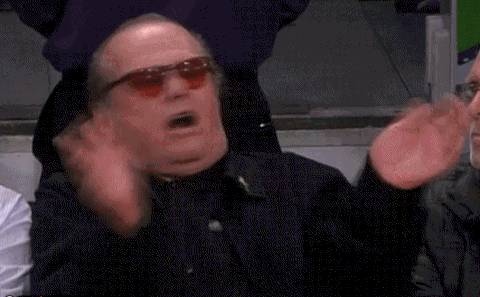 Right time to start?
Today.
Any problem is only solved by
Loops
Conditional statements(if..else, switch case)
Data structures
If..else syntax
Java
if (condition) {
  // block of code to be executed if the condition is true
} else { 
  // block of code to be executed if the condition is false
}
Python
if condition:
  // block of code to be executed if the condition is true
else:
   // block of code to be executed if the condition is false
for-loop syntax
Python
for x in range(0,5):
  print(x)
Java
for (int i = 0; i < 5; i++) {
  System.out.println(i);
}
Problem statement - 1
Palindrome program
Problem statement - 2
Mary and farm problem statement.
Recommended sites
Hackerrank
Geekforgeek
Techgig
Codechef
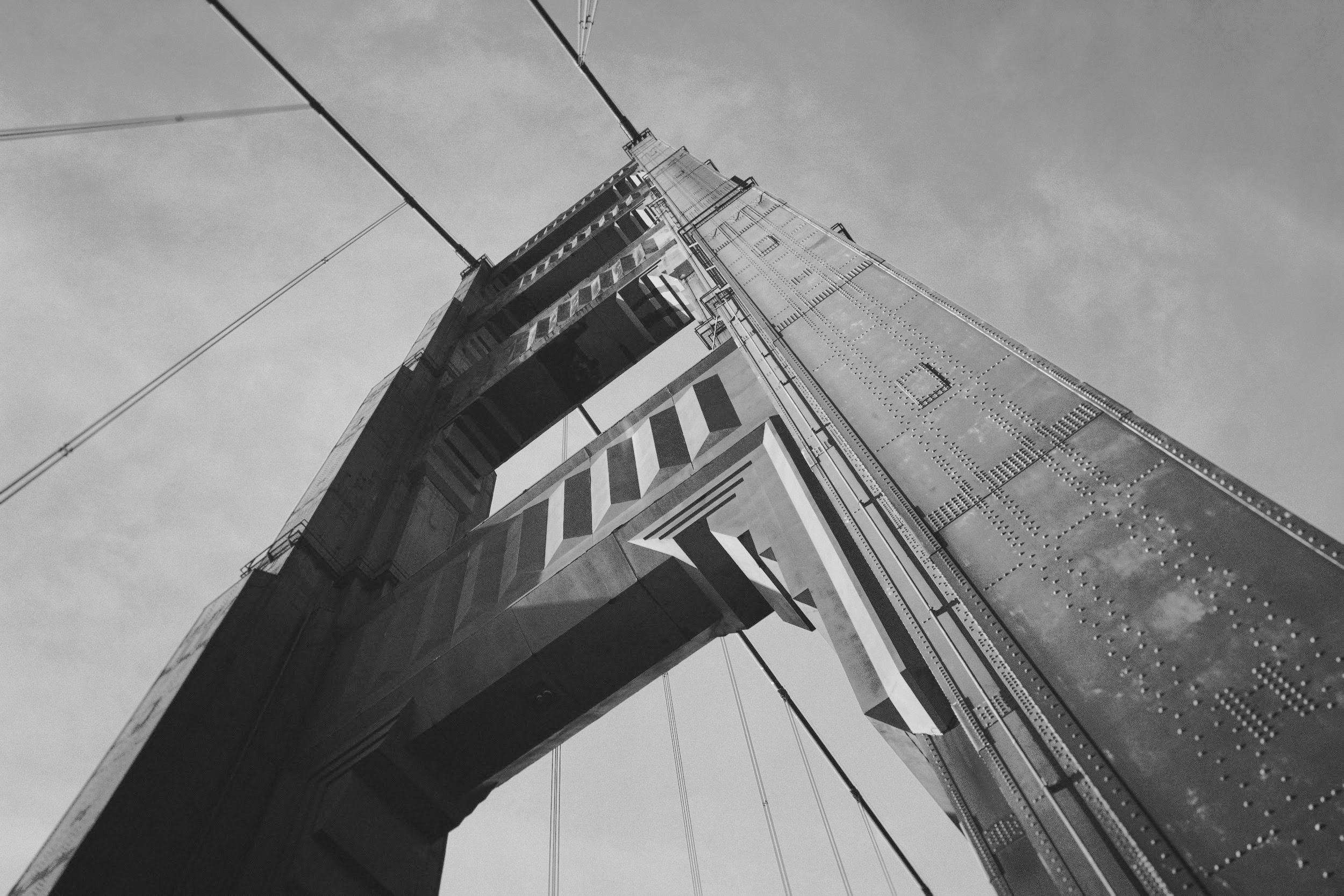 Thanks!
Contact me:
Website:
https://shethmanan.netlify.com
Linkedin:
https://www.linkedin.com/in/shethmanan/

 Email:
shethmanan1997@gmail.com